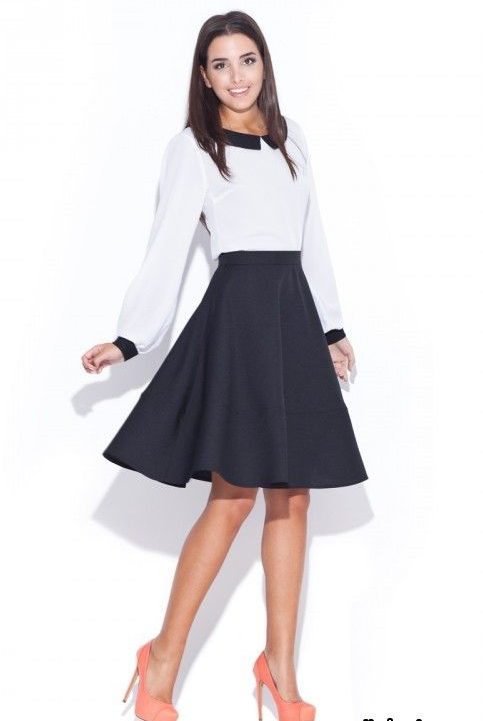 KRILA NA KROG
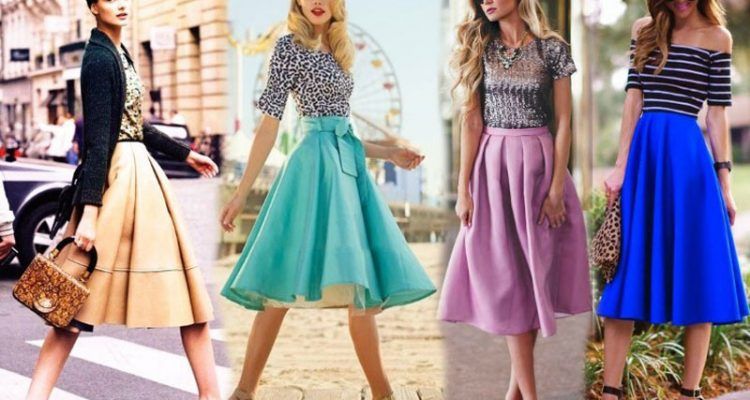 vedno modna
enostavna za izdelavo 
en sestavni ali dva sestavna šiva
izdelava pasu na različne načine: s klasičnim pasom, elastiko, trako
lahko jim dodamo gube, naborek, vstavimo dodaten material…, oblikujemo asimetrijo…
uporabimo tanjše, lepo padajoče materiale za večji volumen in lep padec, kot so šifon, svila ali lahka bombažna tkanina, uporabljamo pa tudi til, tanjše kostimske materiale…
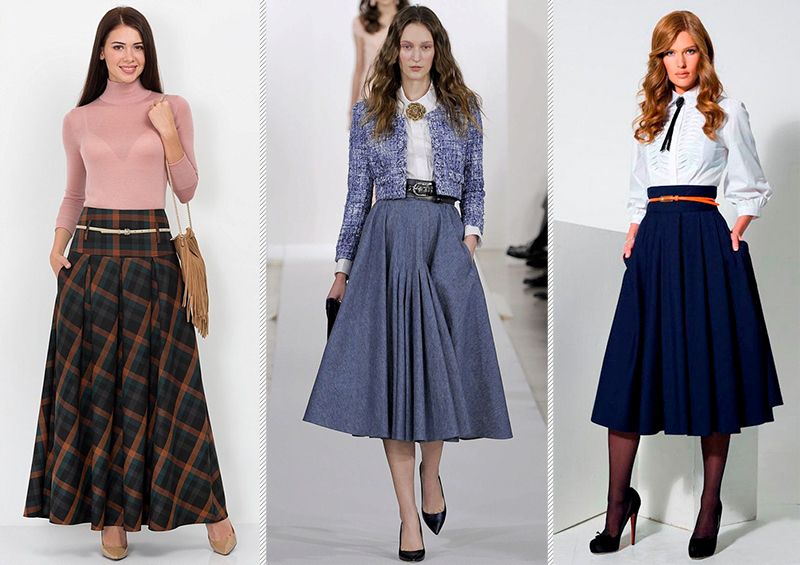 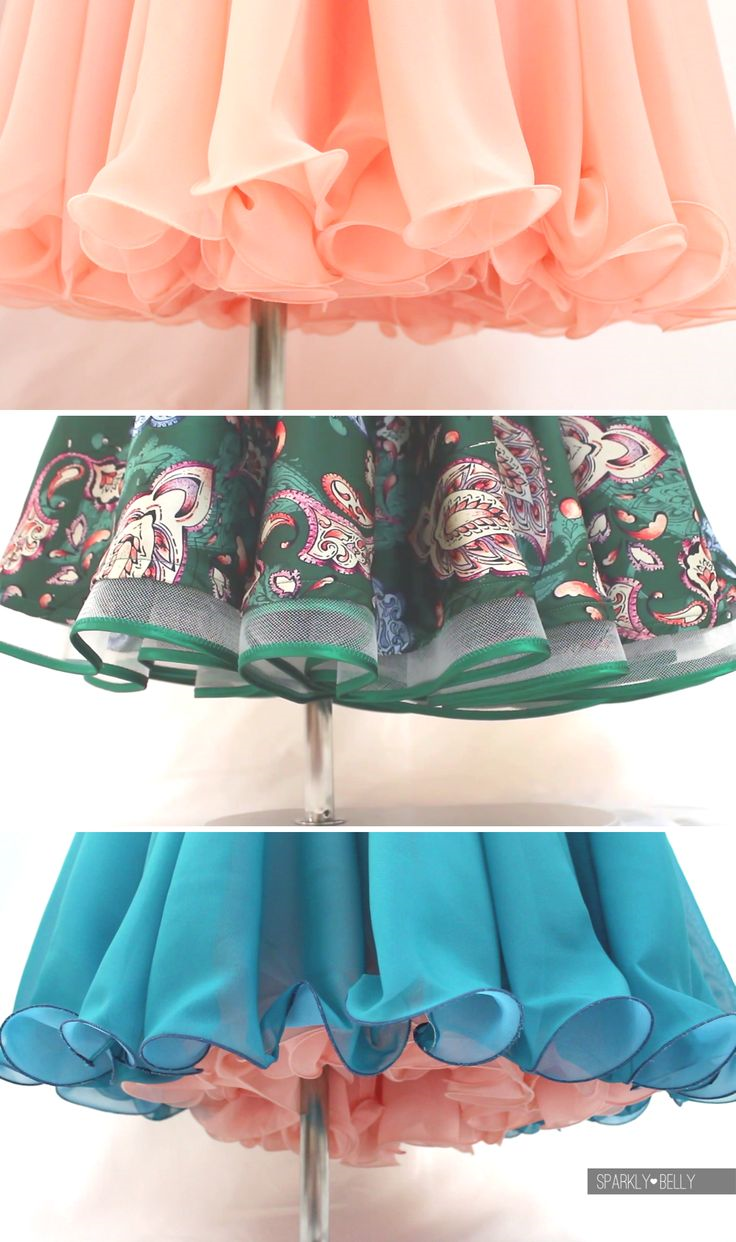 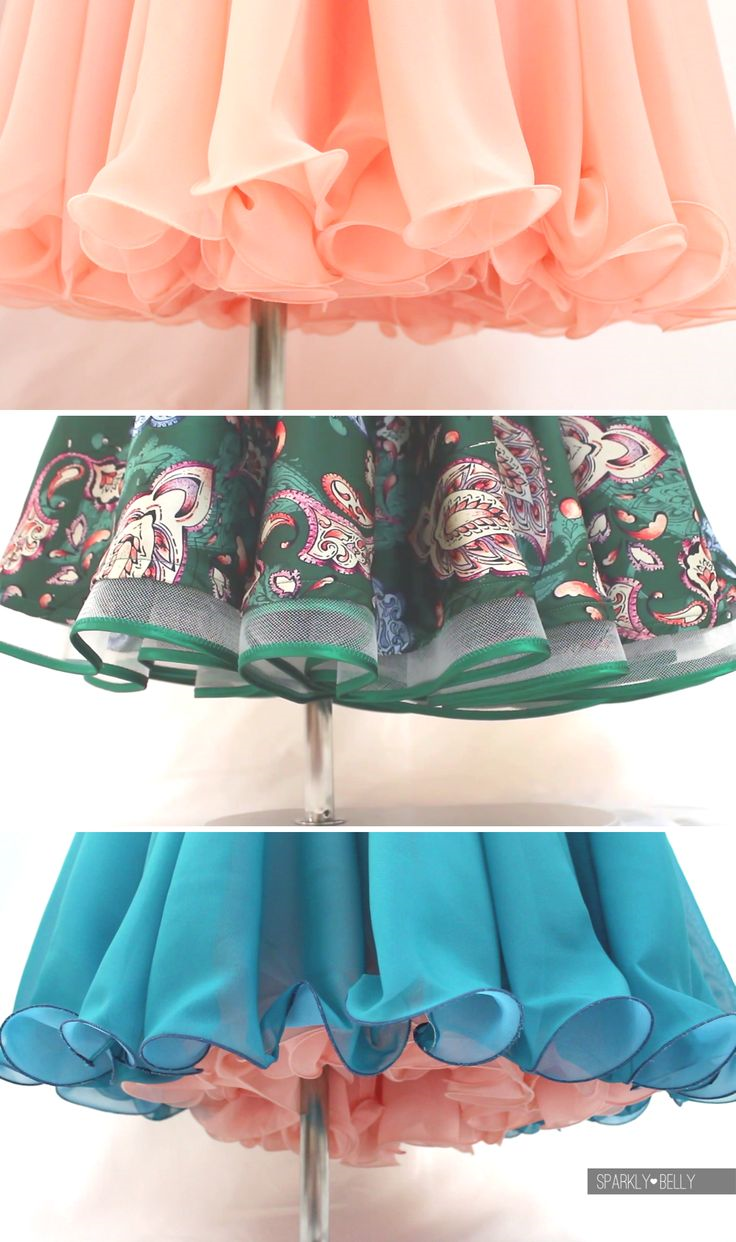 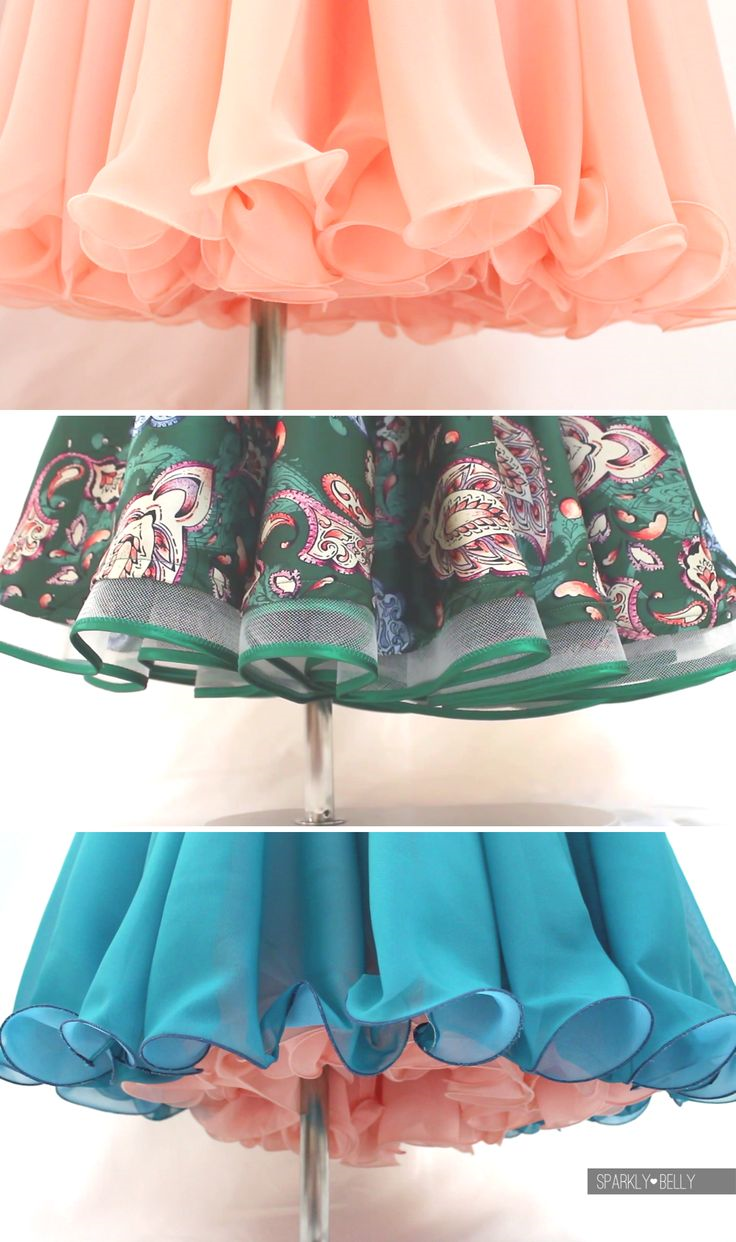 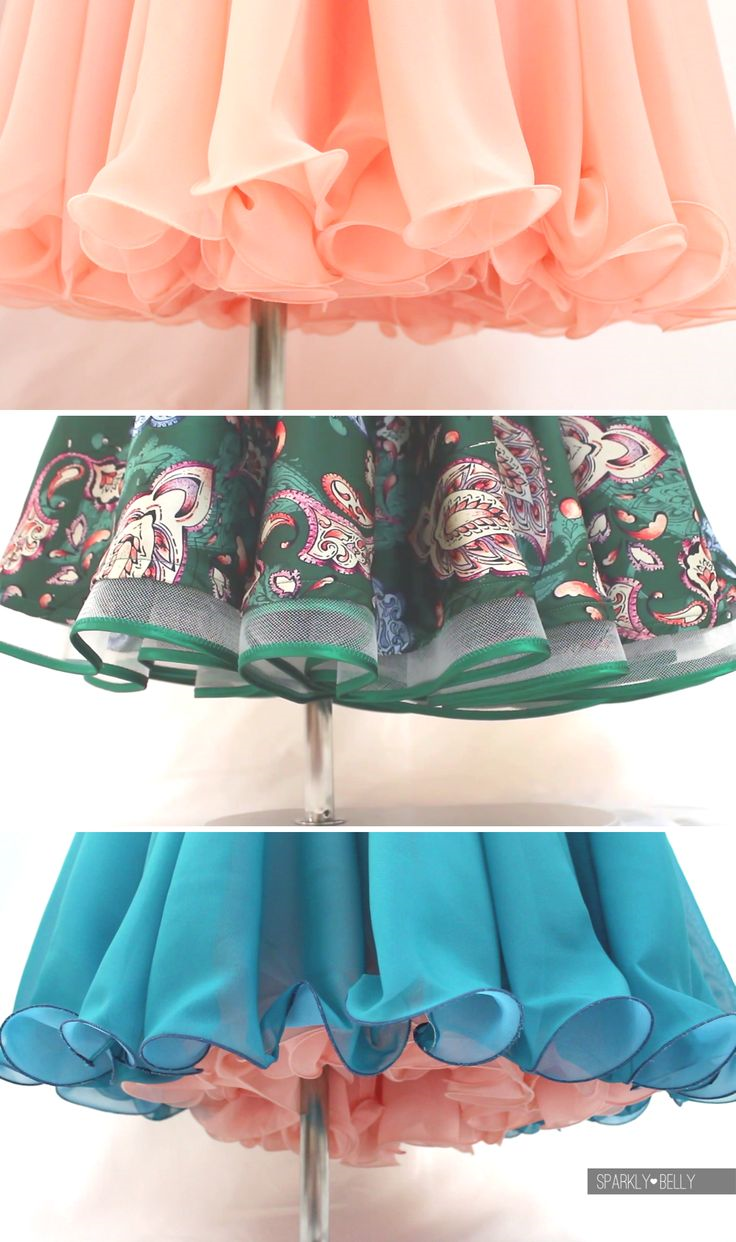 OSMINSKO KRILO
Vrste kril na krog
DVOJNI POLNI KROG
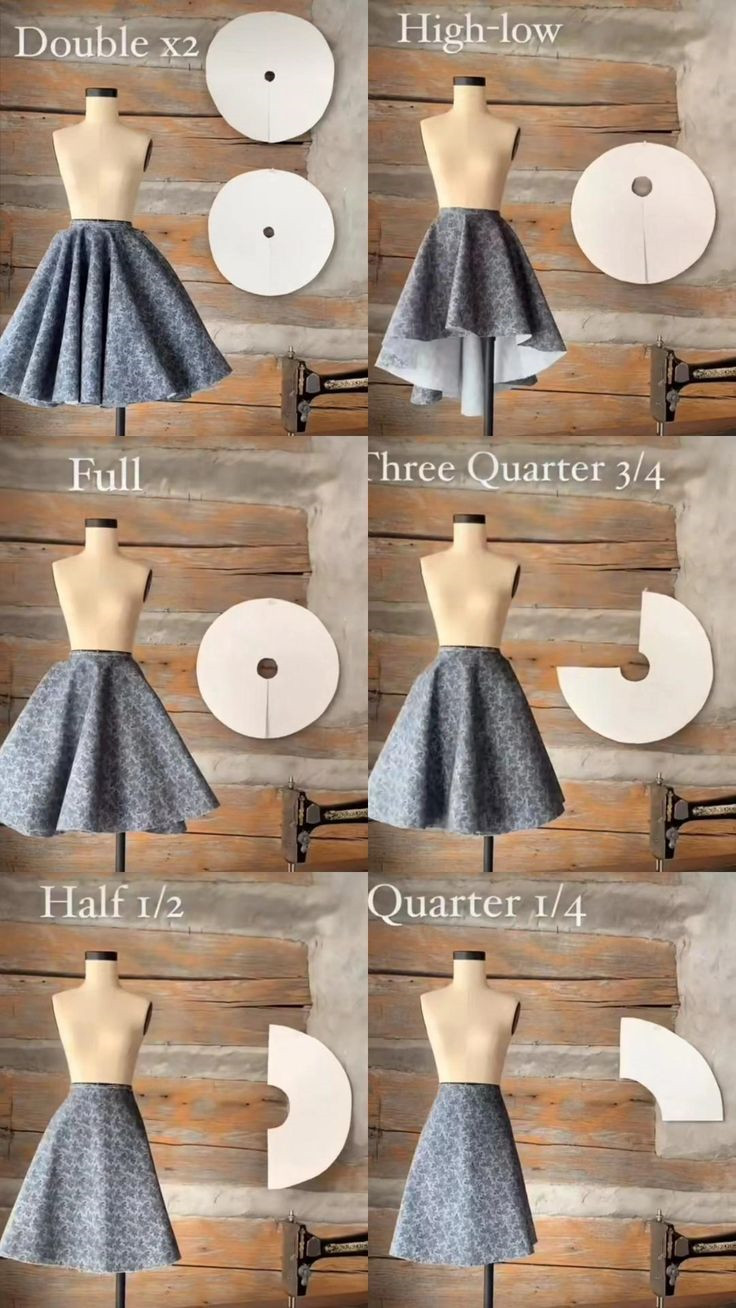 POLNI KROG ASIMETRIJA
ČETRTINSKO KRILO
Polkrožno krilo (polkrog)
Krožno krilo (polni krog)
Krilo z dvema krogoma (dvojni krog)
Četrt krožno krilo (četrt kroga)
POLNI KROG KRILO
TRIČETRTINSKO KRILO
TRIČETRTINSKO KRILO
POLNI KROG KRILO
POLKROŽNO KRILO
ČETRTINSKO KRILO
DVOJNI POLNI KROG
KONSTRUKCIJA KROJEV
Za konstrukcijo krila rabimo dve izmerjeni meri iz pasnega obsega izračunamo potrebno mero risanja polmera, ki ga rabimo za izris kroja.
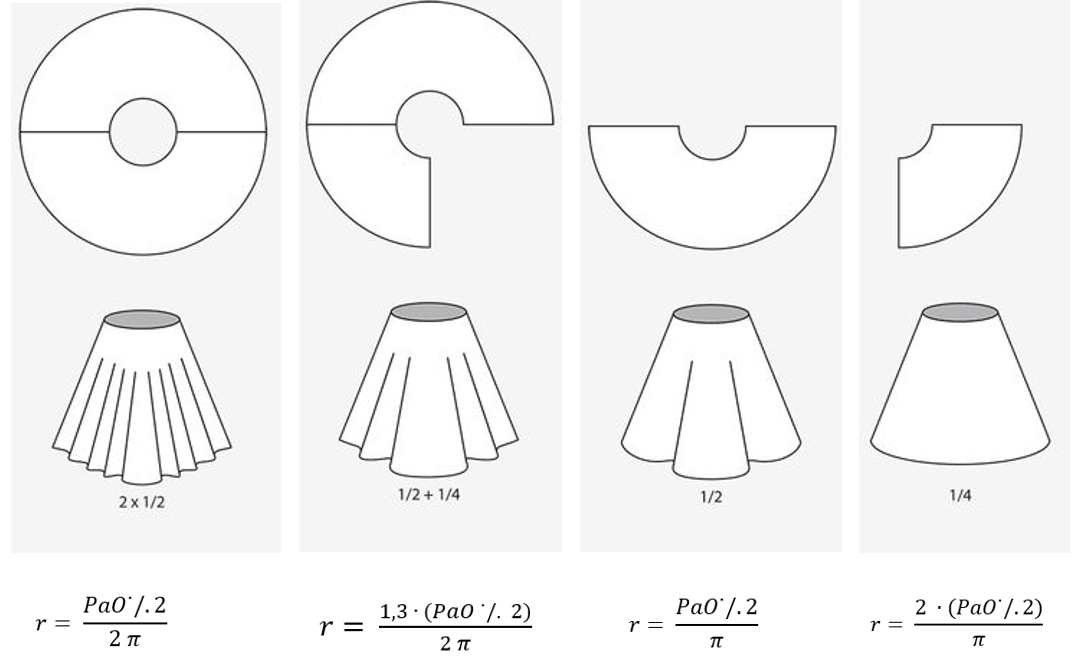 POLKROŽNO KRILO
POLNI KROG
TRIČETRTINSKO KRILO
ČETRTINSKO KRILO
RAZŠIRJENA KRILA MODELIRANA IZ OSNOVNEGA KROJA KRILA
ASIMETRIJA
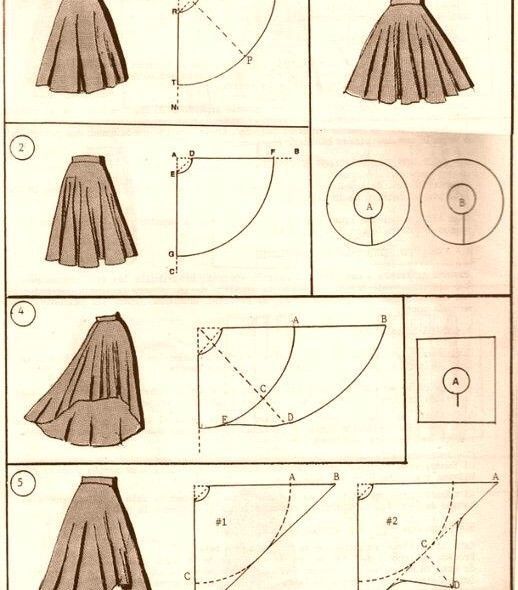 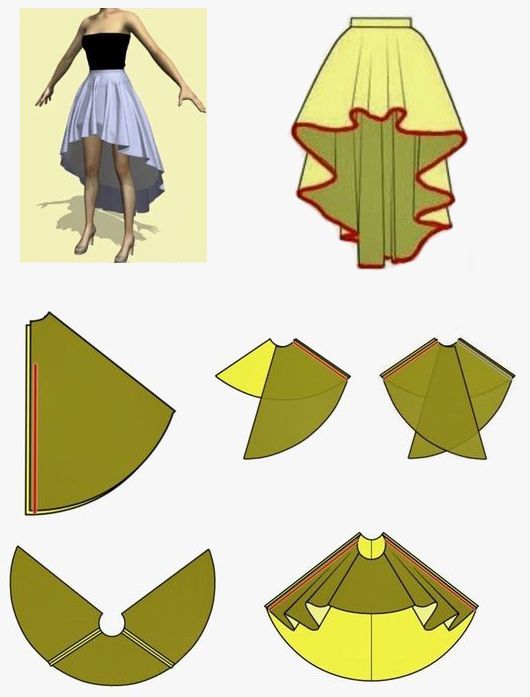 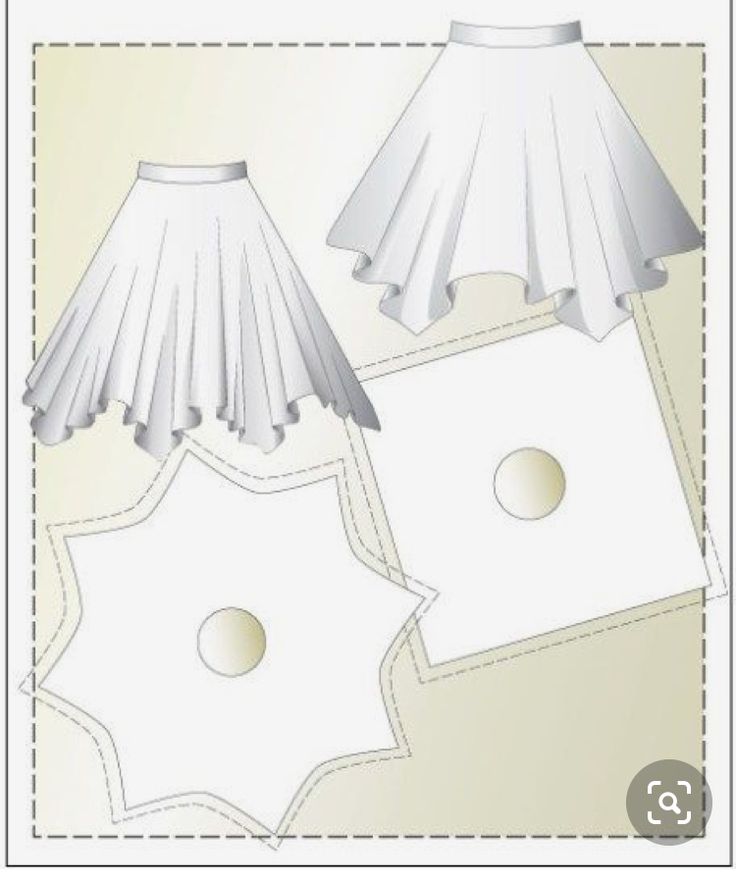 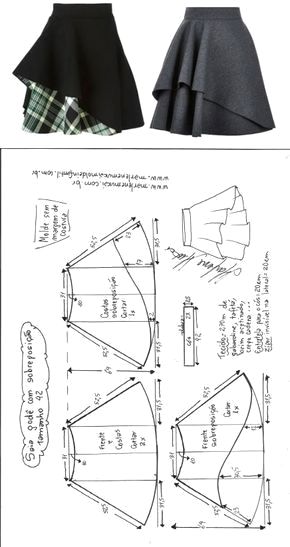 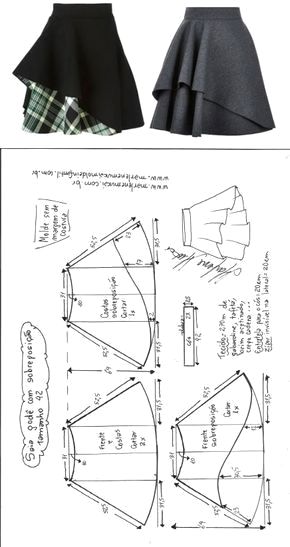 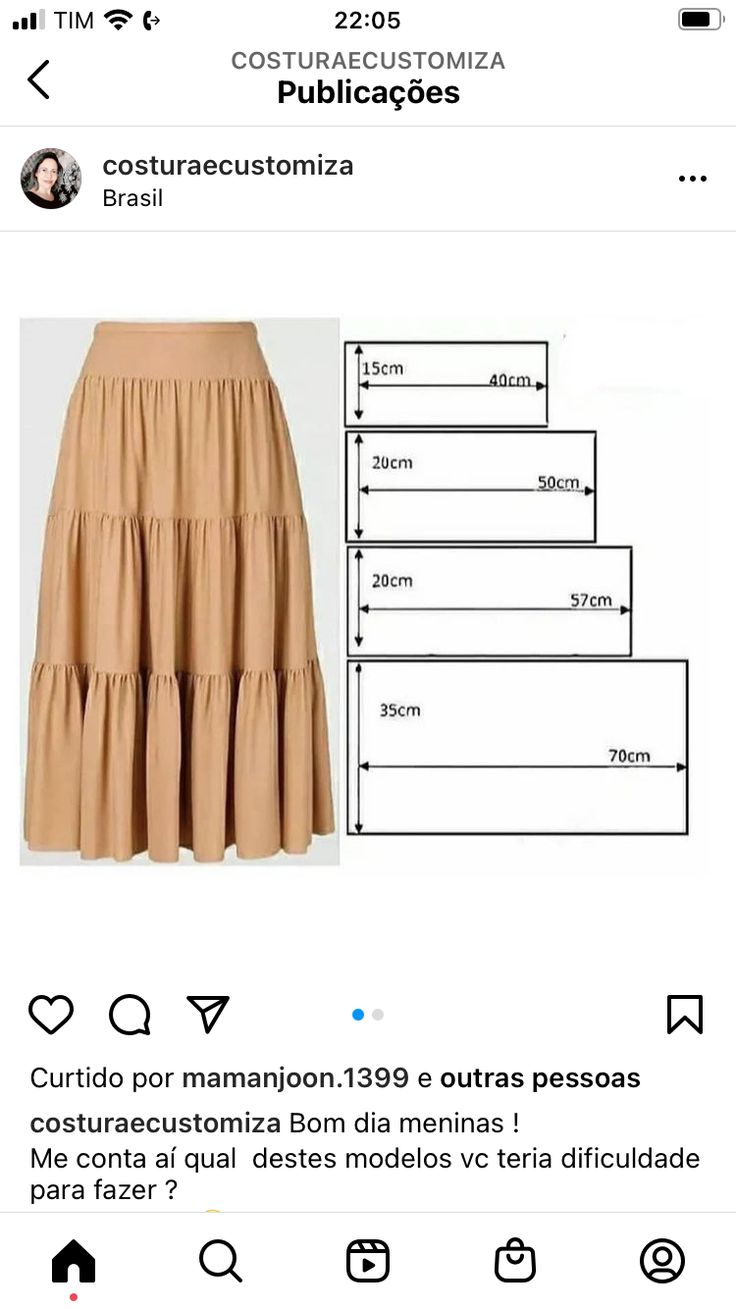 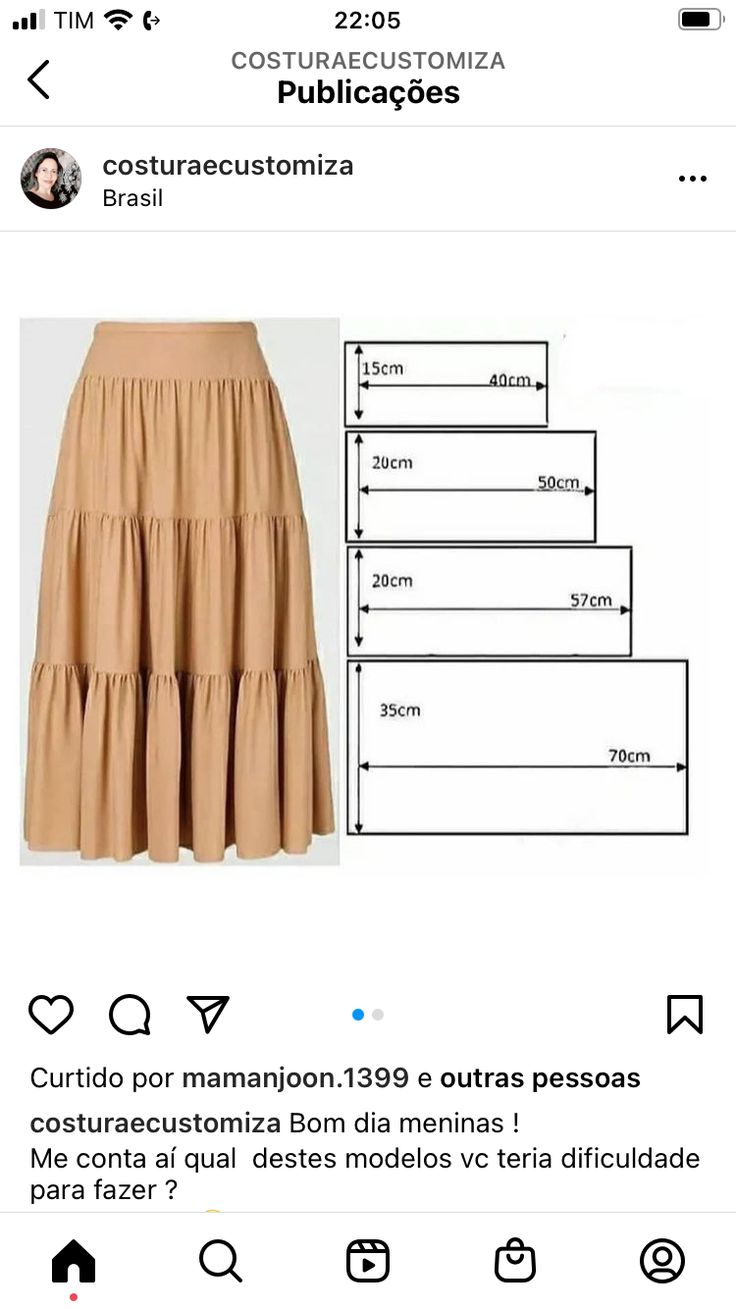 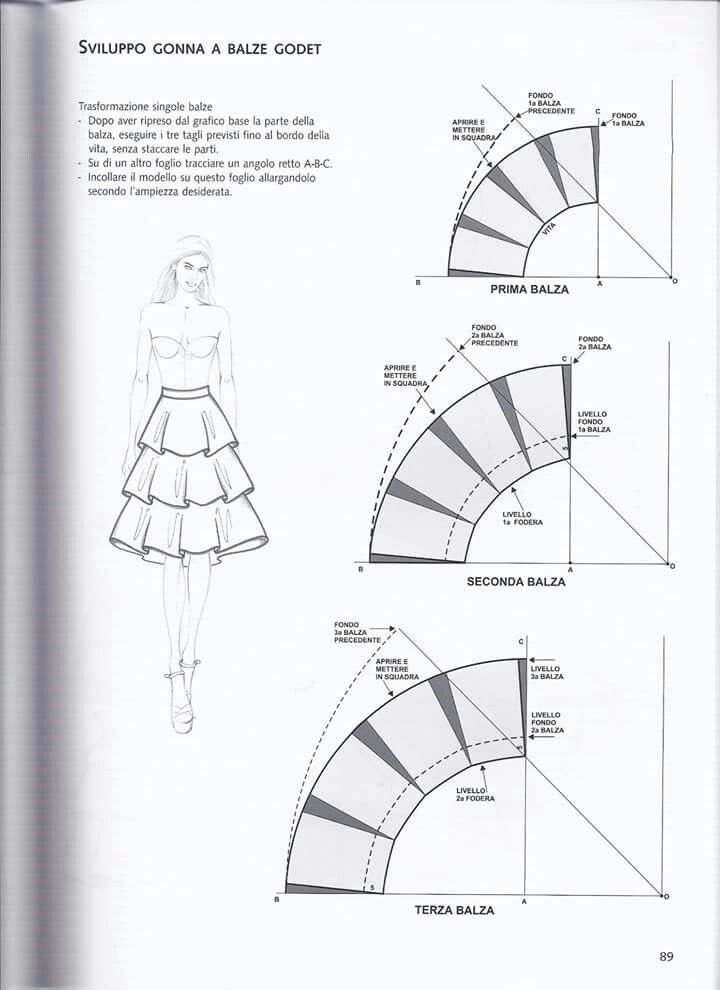 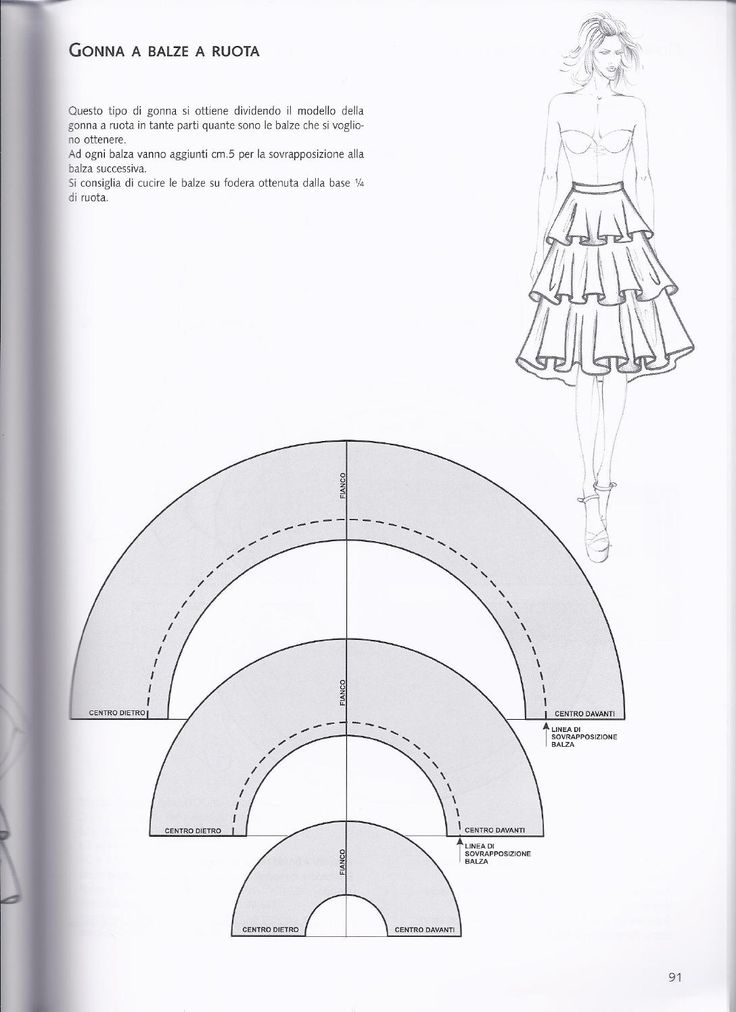 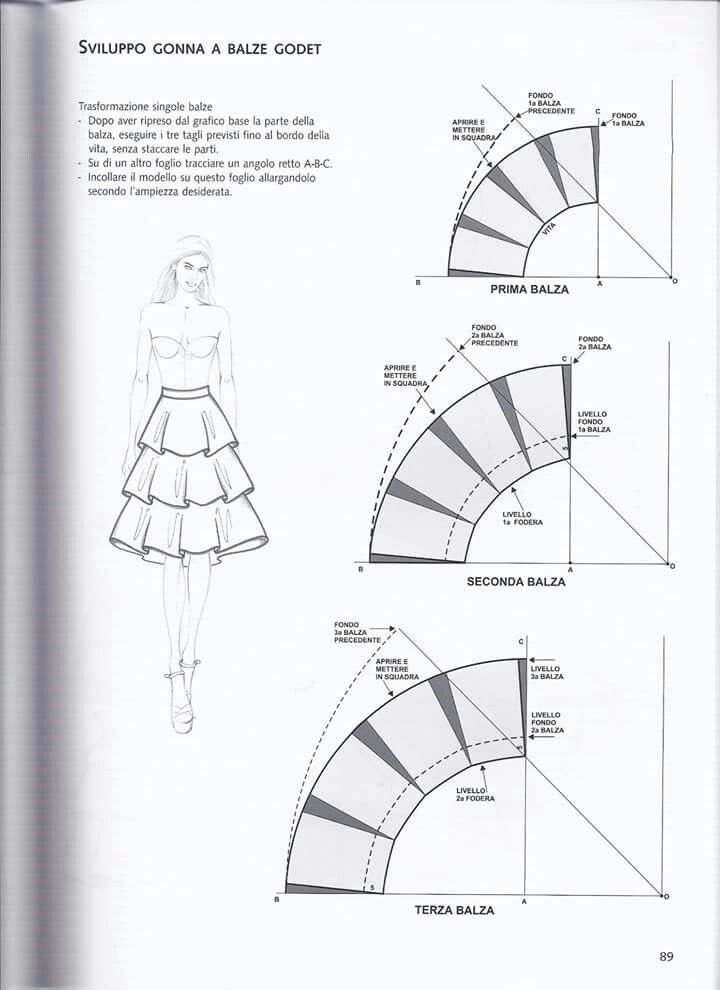 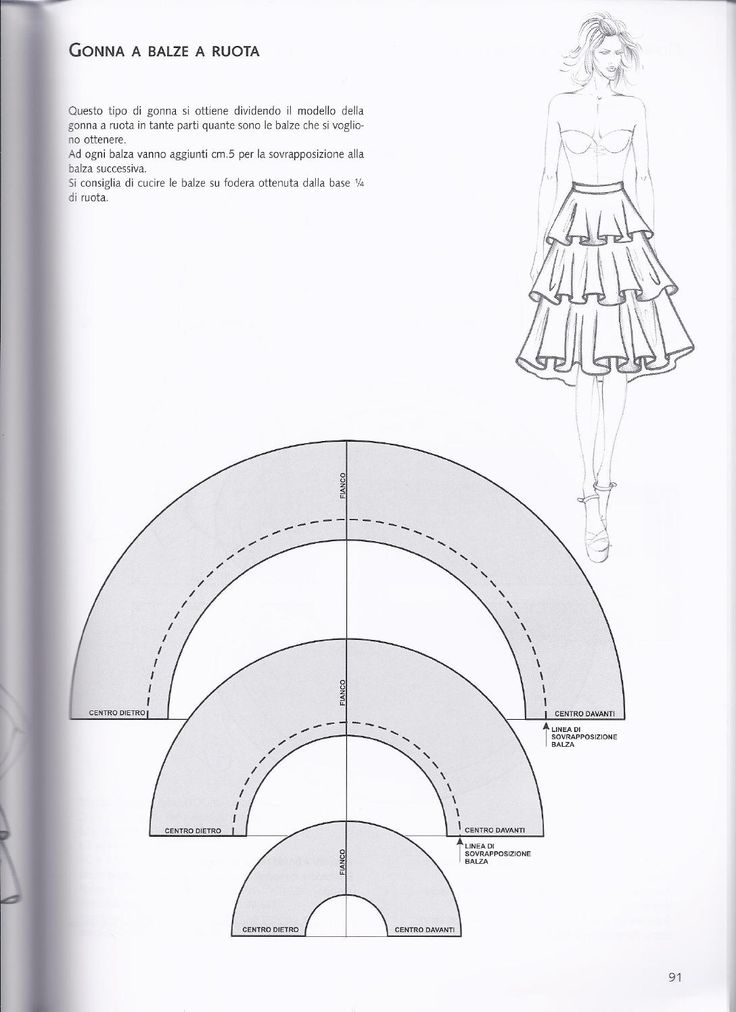 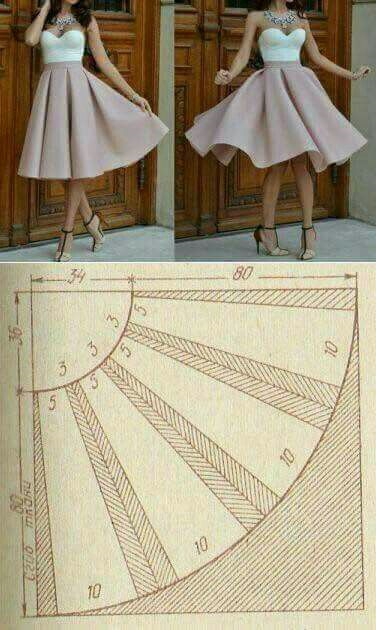 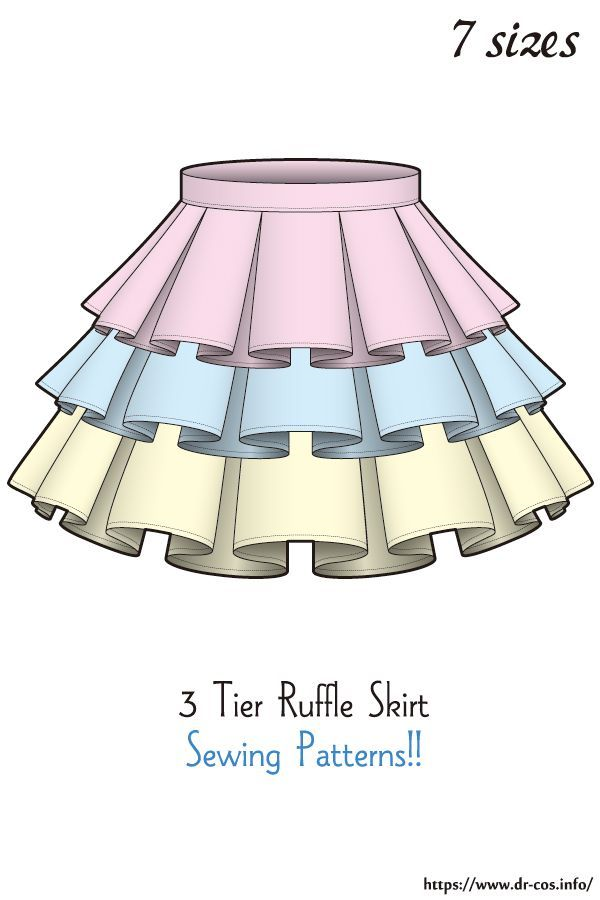 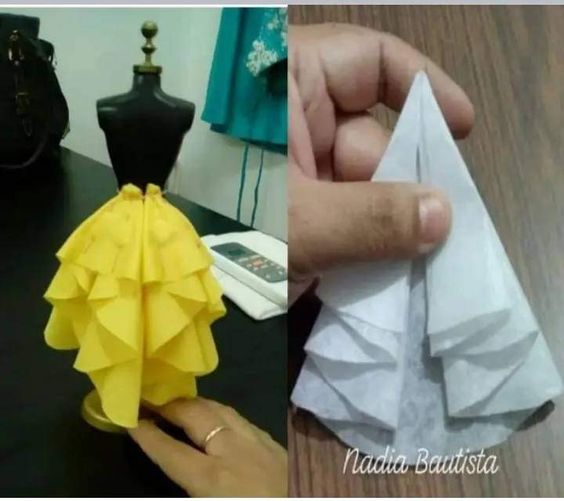 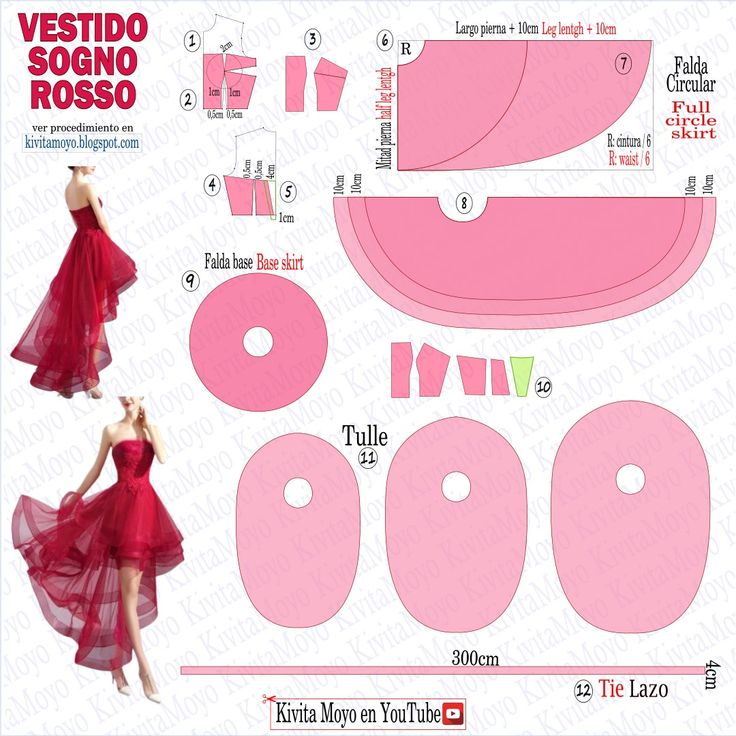 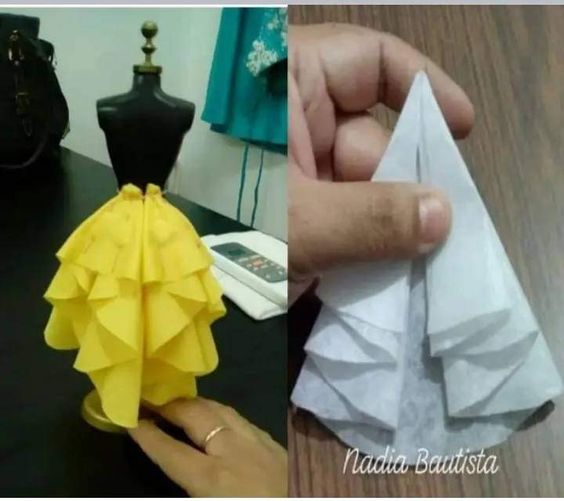 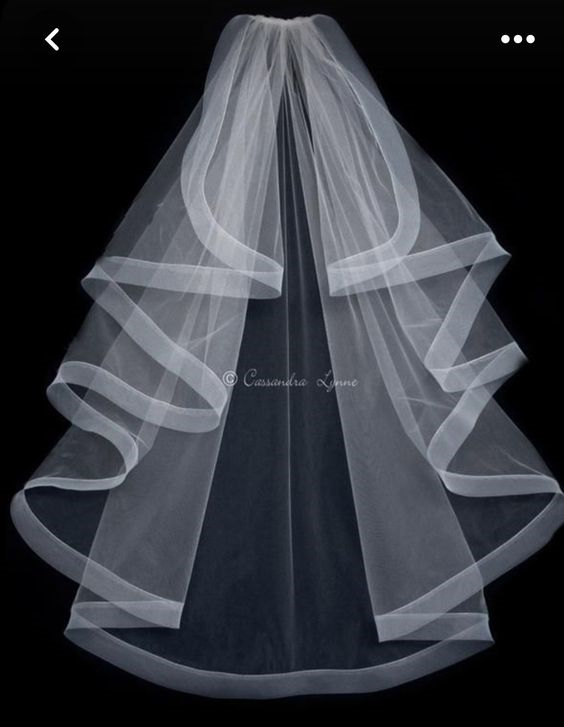 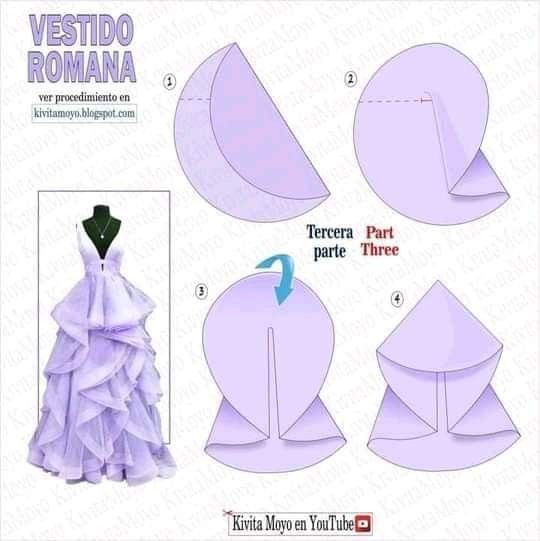 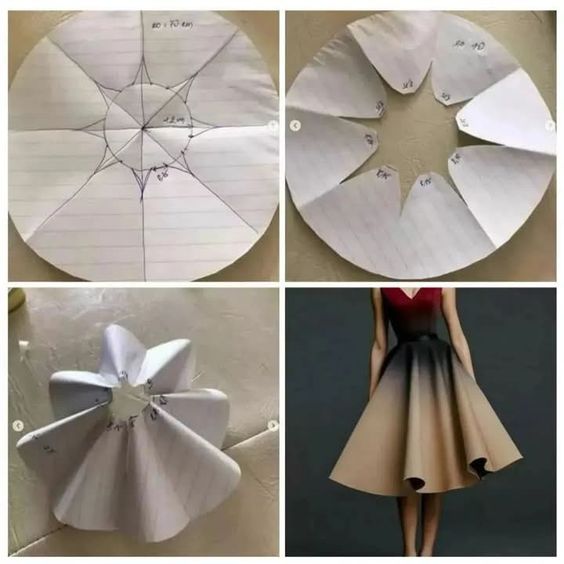 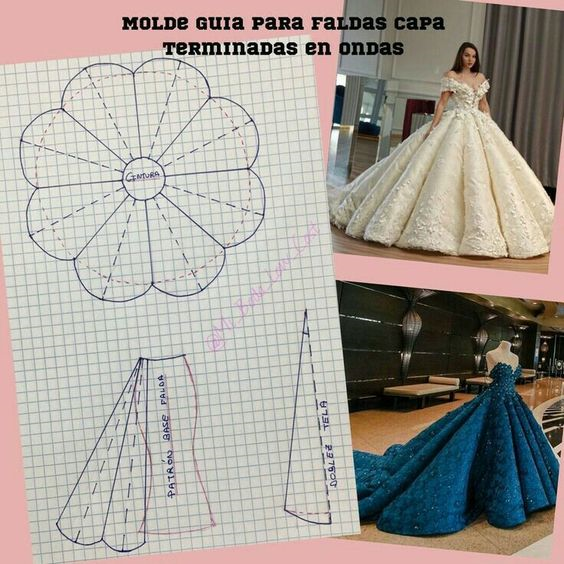 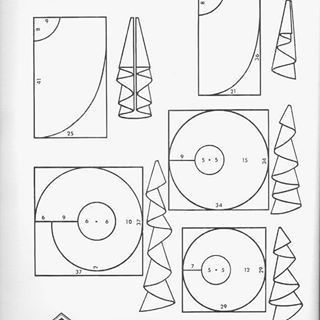 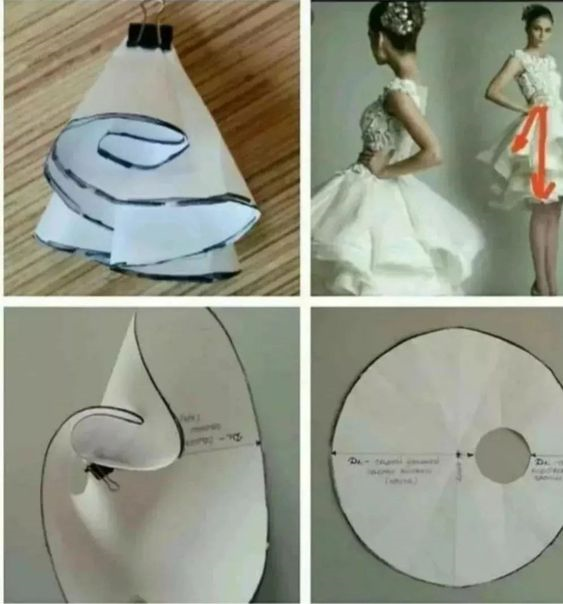 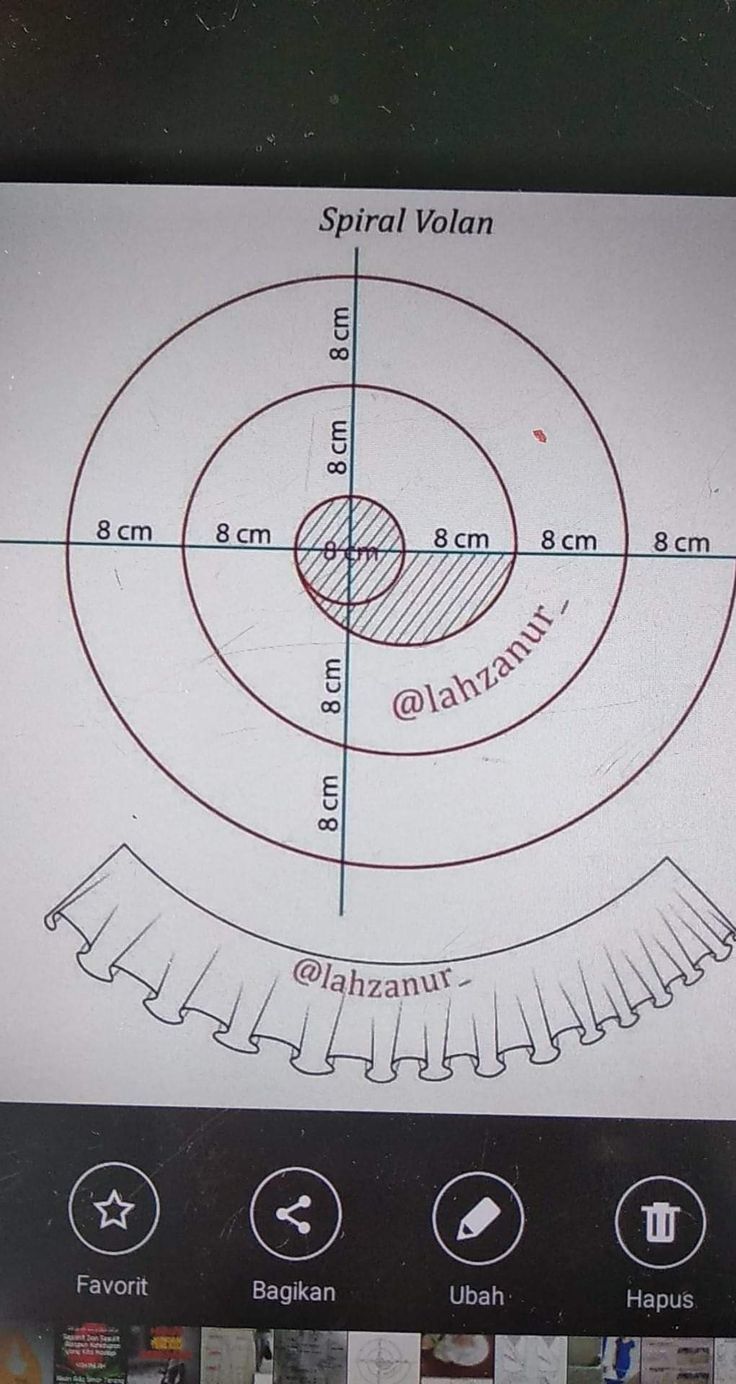 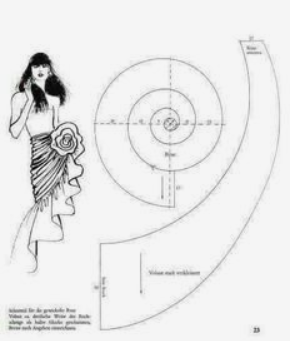 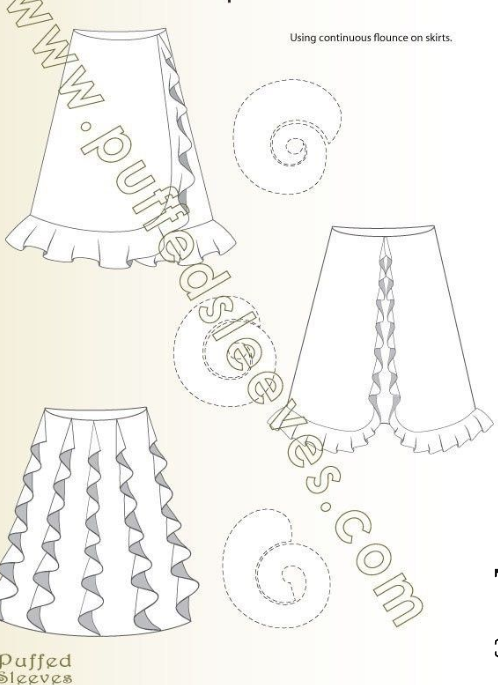 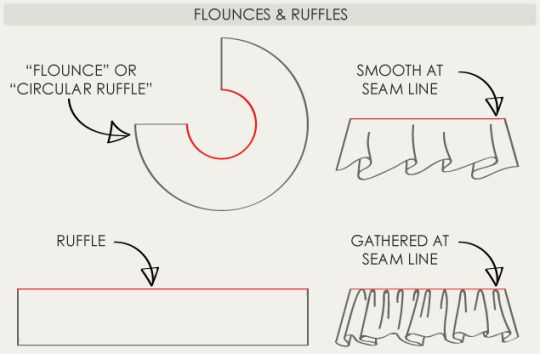 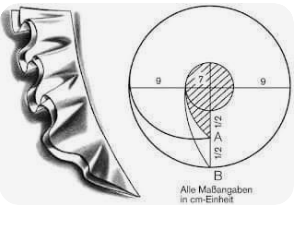 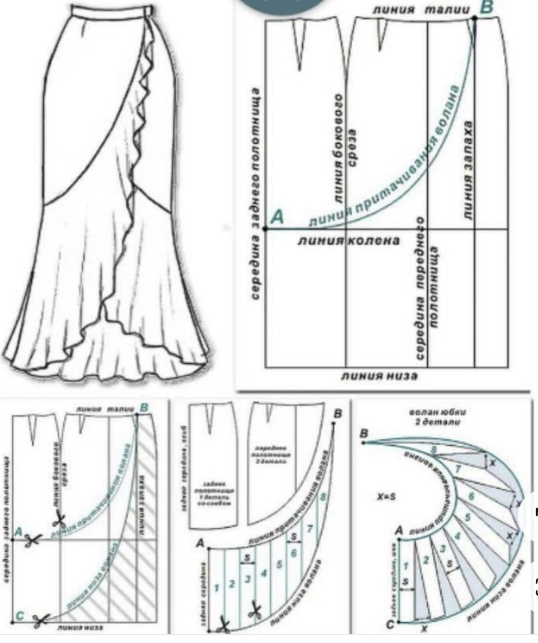 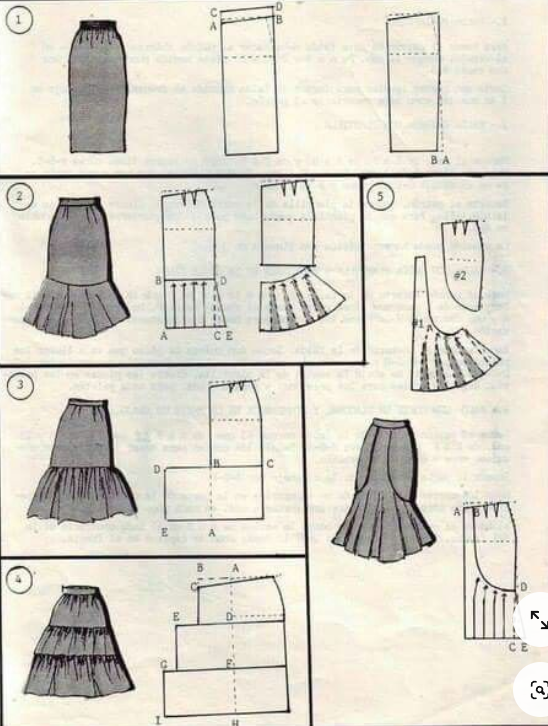